Scool-Túra Kft .3530 Miskolc Széchenyi út 36.
Középiskolai pályázatok
HAT-17-2017-02-………
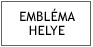 A program által meghatározott                       cél
A pályázat célja Magyarország és Románia, Szlovákia, Szerbia, Ukrajna, Szlovénia vagy Horvátország magyar tannyelvű vagy magyar tagozattal/osztállyal rendelkező középiskoláiban tanuló diákok közösségi együttműködésének támogatása.
A támogatás mire kérhető?
egy középiskolai oktatásban részt vevő magyarországi diákcsoport, azonos helyen és azonos időpontban, egyazon együttműködést megvalósító, Románia, Szlovákia, Szerbia, Ukrajna, Szlovénia vagy Horvátország magyarlakta területére történő utazására, 

ÉS  egy középiskolai oktatásban részt vevő határon túli magyar diákcsoport azonos helyen és azonos időpontban, egyazon együttműködést megvalósító, Magyarországra történő utazására kérhet támogatást.
Közös termék
A Határtalanul! együttműködés egy vagy több közös termék, azaz tárgyi (pl. közösen megtervezett és összeszerelt műszer, közösen felújított épületrész stb.), vagy szellemi (pl. egy közösen elkészített tanulmány egy folyó vízminőségéről, hagyományőrző előadás stb.) jellegű alkotás/ok létrehozására irányul. E termék/ek elkészítése ad keretet a közösen végzett cselekvéshez, az emberi kapcsolatok kialakulásához. A termék létrehozásának lépéseit a pályázó magyarországi intézmény és a határon túli partnerintézmény közösen tervezi meg, oly módon, hogy a termék – a két, személyes találkozás során – a magyarországi és külhoni diákok aktív együttműködésének eredményeképp jöjjön létre.
Kötelező feladatok
A Határtalanul! együttműködés keretében kötelező a pályázónak legalább egy programelemet megvalósítania. Formai szempontból egyetlen programelemnek minősül az alábbiakban rögzített tartalmi feltételeknek megfelelő tevékenység/tevékenységek összessége. Tartalmi szempontból programelemnek minősülnek azok a tevékenységek, amelyek elősegítik a pályázat 1. pontban megfogalmazott céljainak megvalósulását
Az együttműködés előkészítő szakasza az utazás előtt, Magyarországon kerül lebonyolításra. 7.2. Az előkészítő szakasz kötelező tevékenységeként a pályázó magyarországi intézmény vállalja, hogy a megvalósítás időszakában, az első találkozást (együttműködést) megelőzően az utazáson részt vevő magyarországi diákok és kísérőtanáraik számára Határtalanul! előkészítő órát szervez.
Előkészítő óra minimális elemei
a Magyarország határain túl élő magyarság létszáma, az államhatáron kívüli elhelyezkedés történelmi okai; 
 a meglátogatandó ország, illetve települések magyarságának története, jelene;
  a meglátogatandó országban élő összlakosság etnikai összetétele; 
 a két találkozás és az együttműködés programjának, tevékenységeinek áttekintése;  a toleráns és kooperatív viselkedés alapszabályai.
Értékelő óra
Az értékelő szakasz kötelező tevékenységeként a pályázó magyarországi intézmény vállalja, hogy a második utazást követően a részt vevő magyarországi diákok és kísérőtanáraik számára Határtalanul! értékelő órát szervez, melynek moderátorát az utazáson részt vett kísérőtanárok közül a pályázó magyarországi intézmény választja ki.
Minimális elemei:
    a meglátogatott ország, illetve település magyarságáról a látogatás eredményeképpen szerzett személyes tapasztalatok és ismeretek áttekintése;  az együttműködés és az elkészült termék(ek) értékelése;  az együttműködés során szerzett tapasztalatok összegzése.
Tervezzük meg az utazásokat
Fogadás 
Lehetőségek
Kinti programok
Kapcsolat felvétel a kinti Intézménnyel
Forgatókönyv
8 programelemhez való igazodás ( 1 fontos)
Köszönöm a figyelmet!
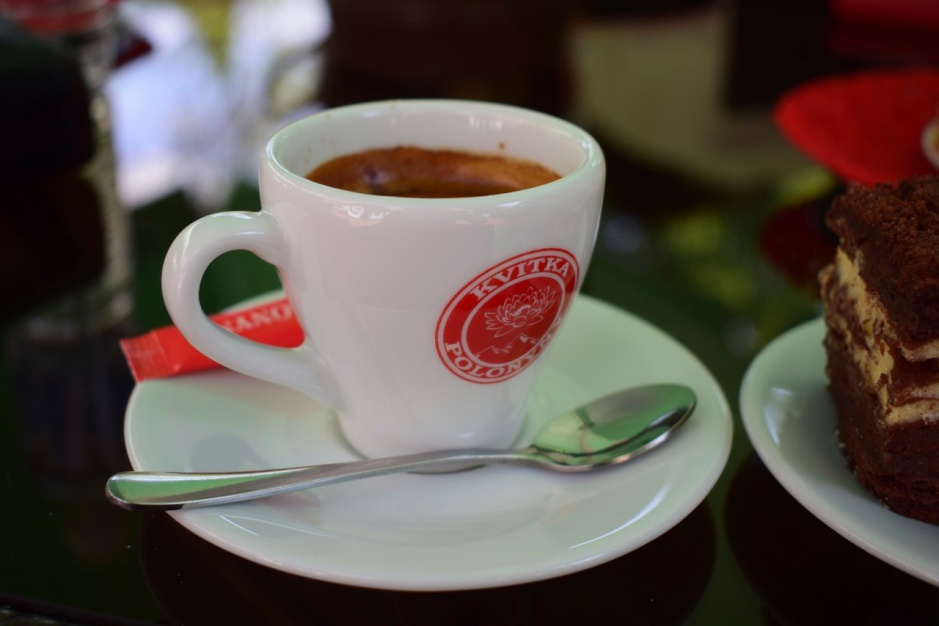